Internet of Things: Challenges to STRATEGIC MANAGEMENT
JOSEPH G. REFUGIO, FBE, CHP, DM-EM
Dean, College of Business Education
St. Vincent’s College Incorporated
Dipolog City, Philippines
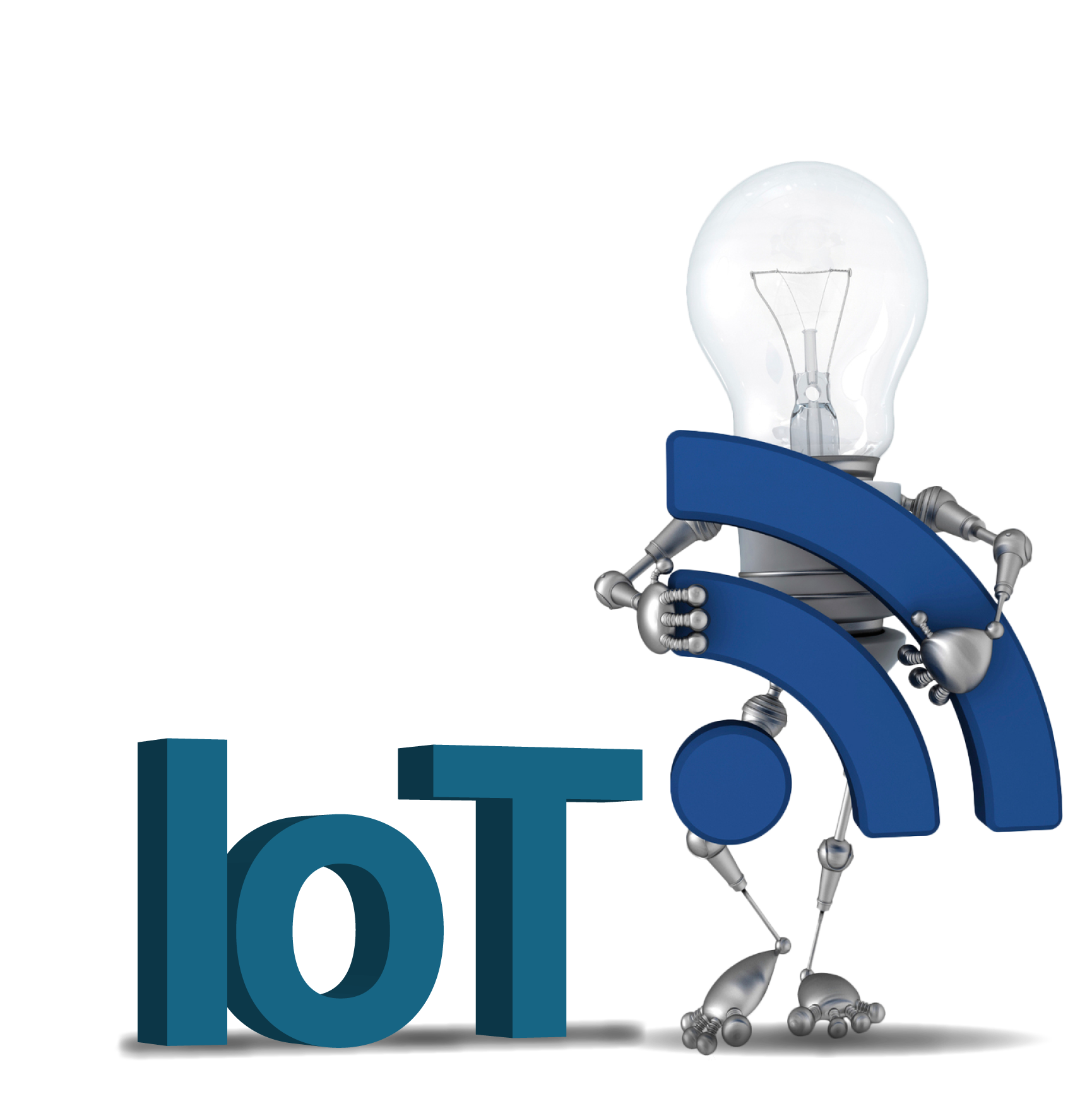 is considered to be a “disruptive technology"
This means that it disrupts the status quo in a competitive industry
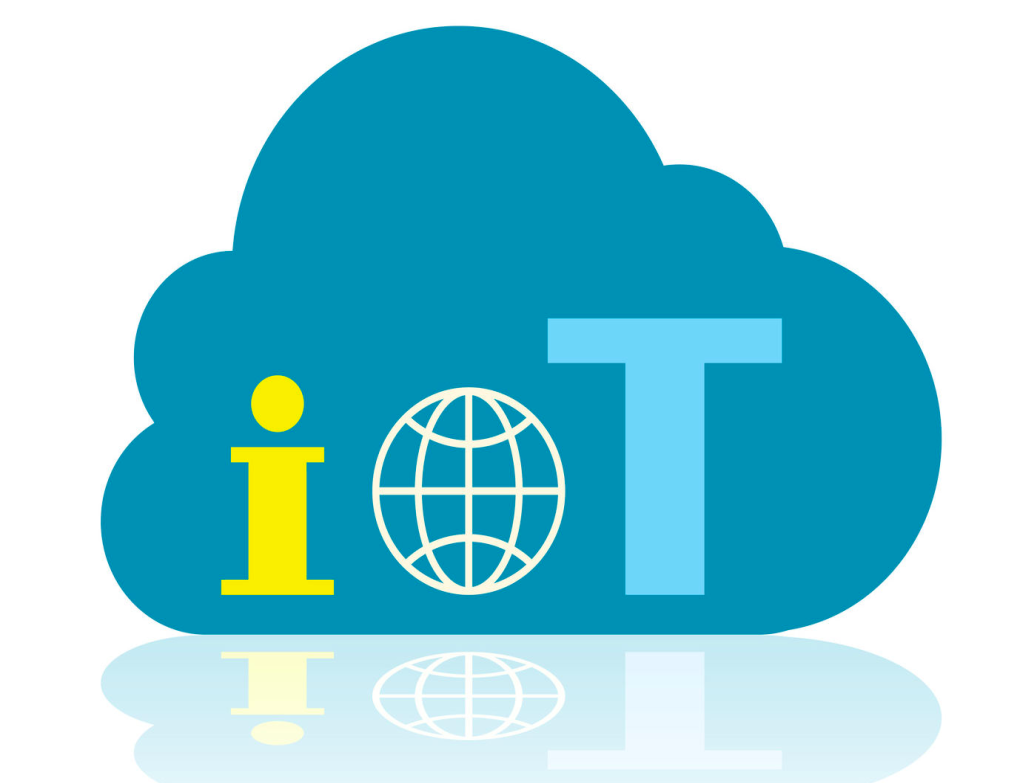 WHAT IS
Is THE NETWORK OF PHYSICAL OBJECTS or “THINGS” embedded with electronics, software, sensors, and network connectivity, which enables these objects to collect and exchange data
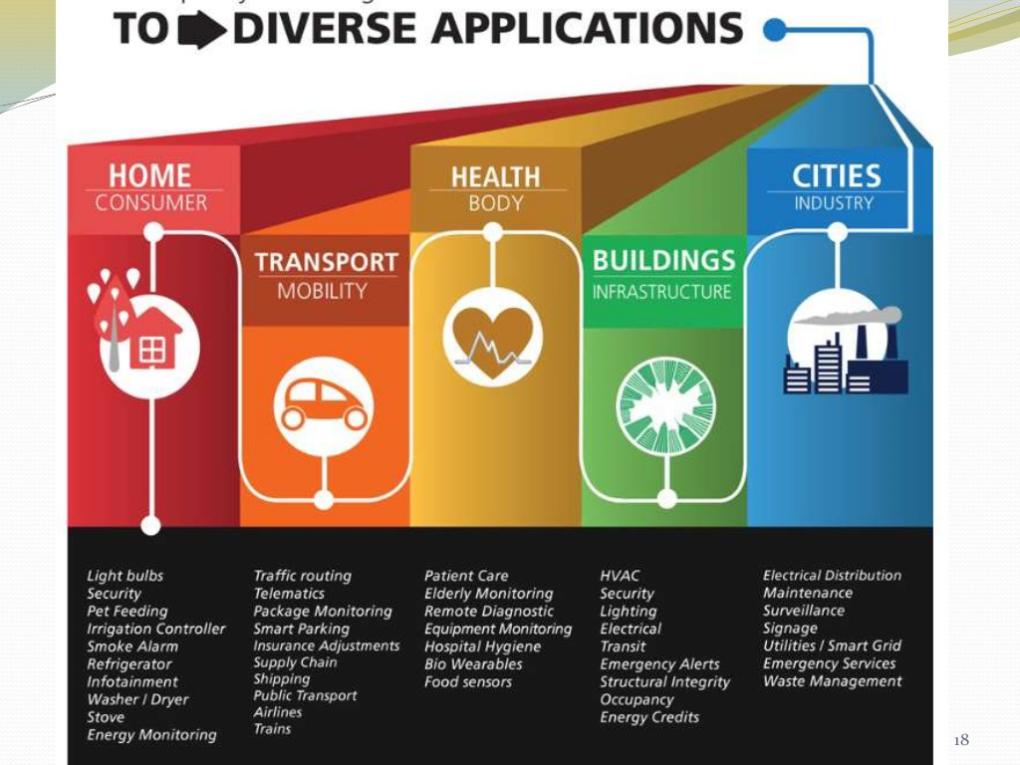 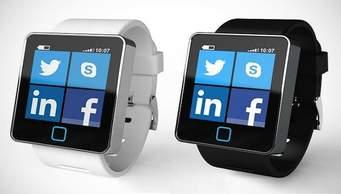 Smart Watches
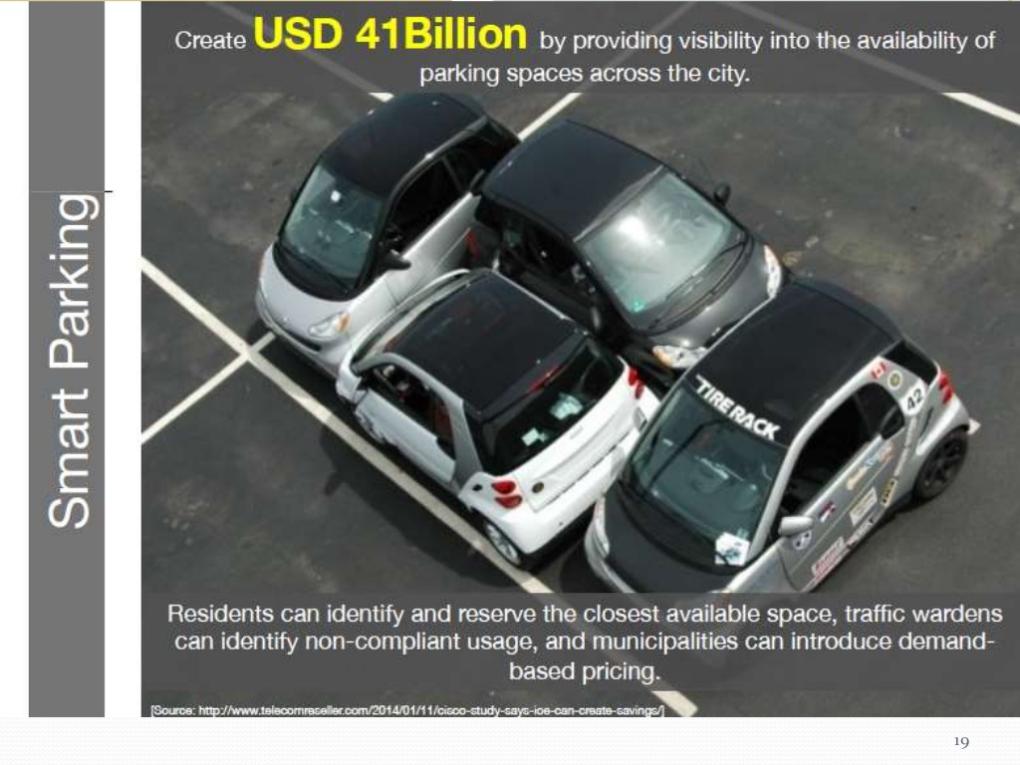 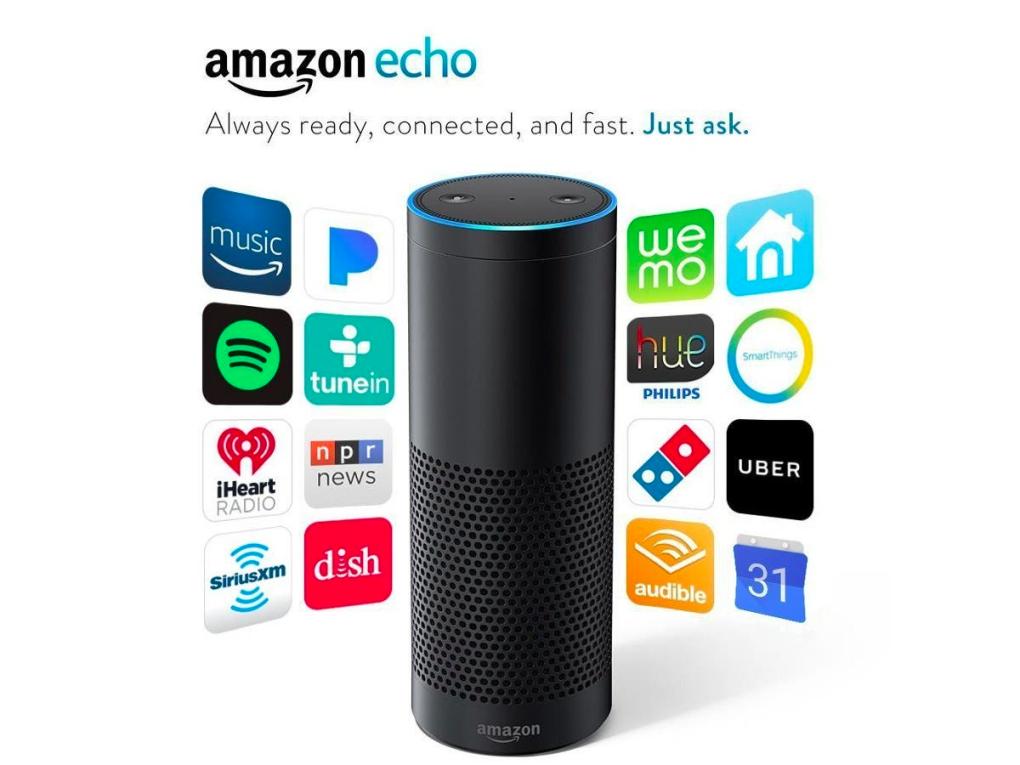 Smart Speakers
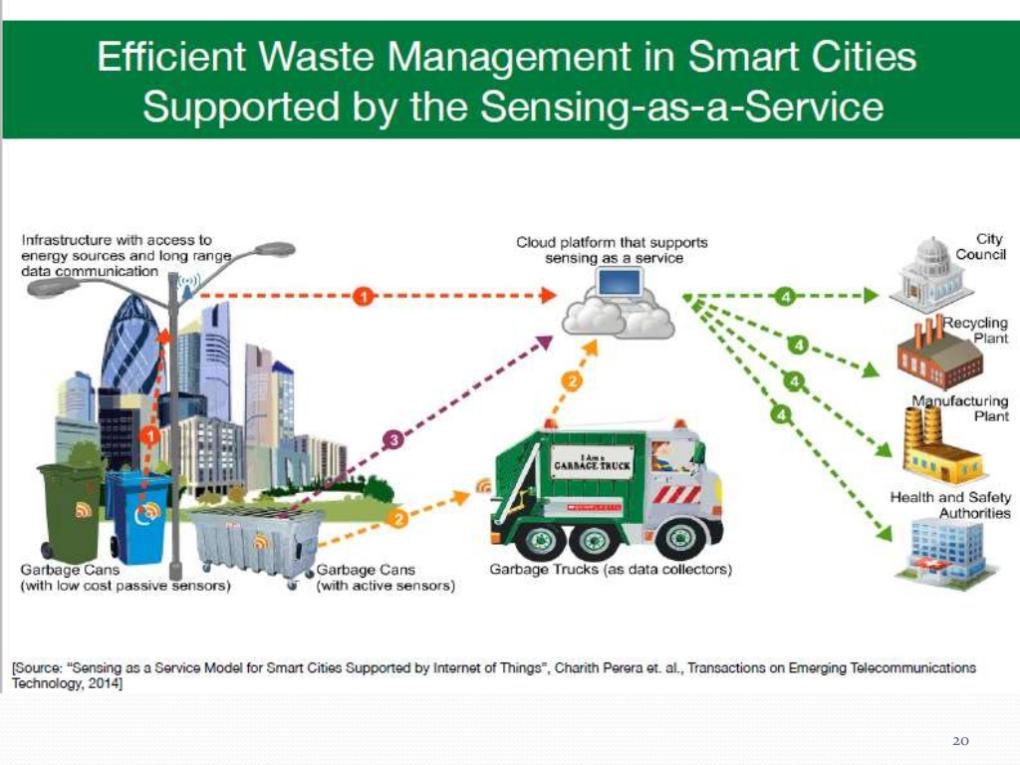 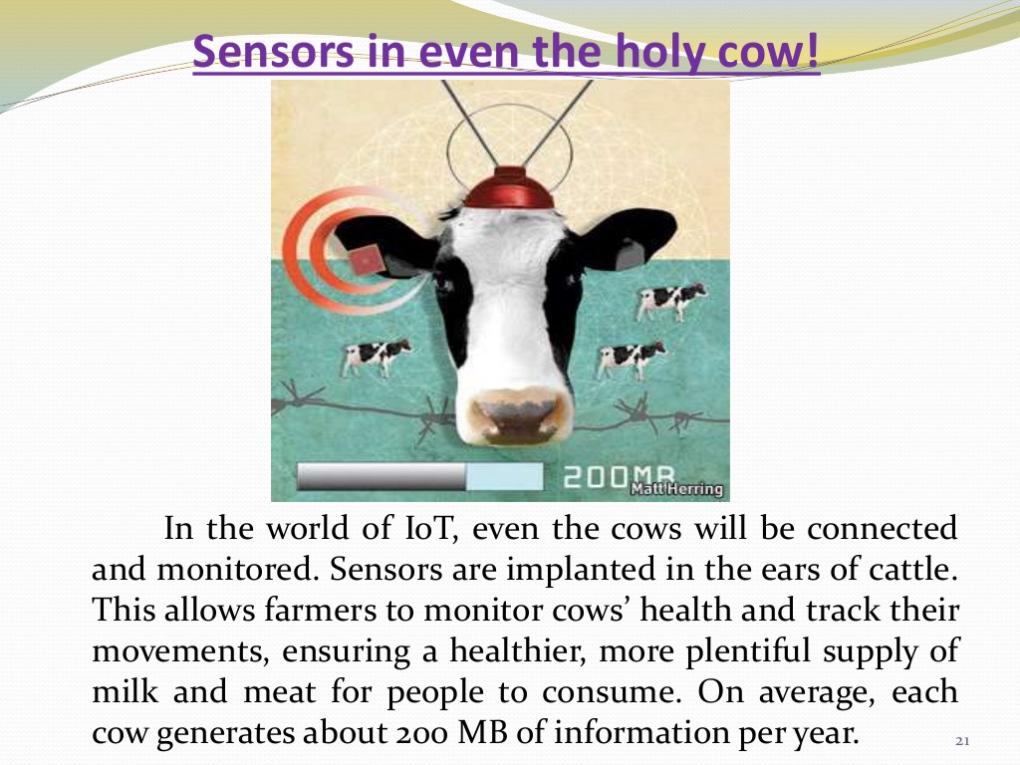 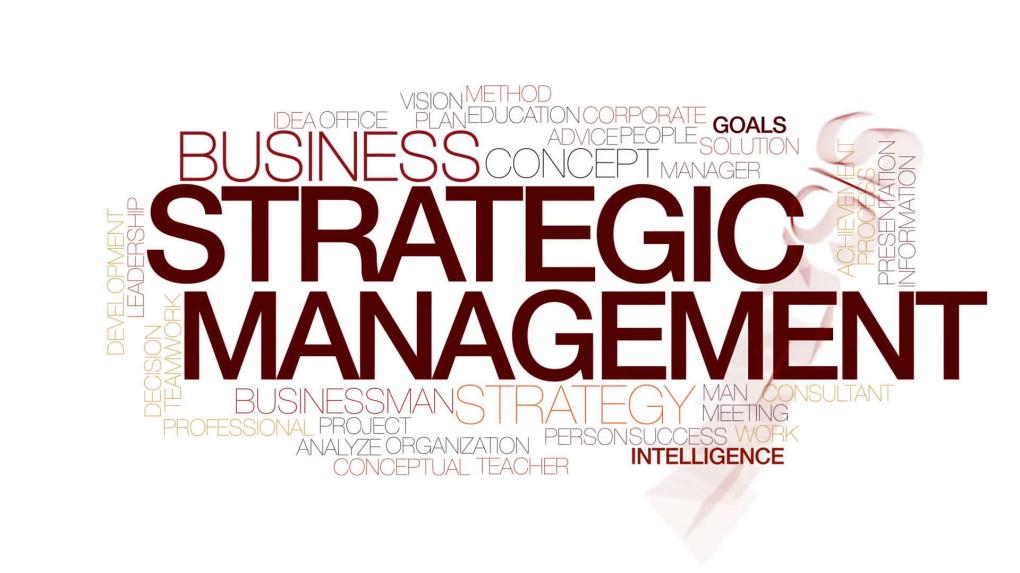 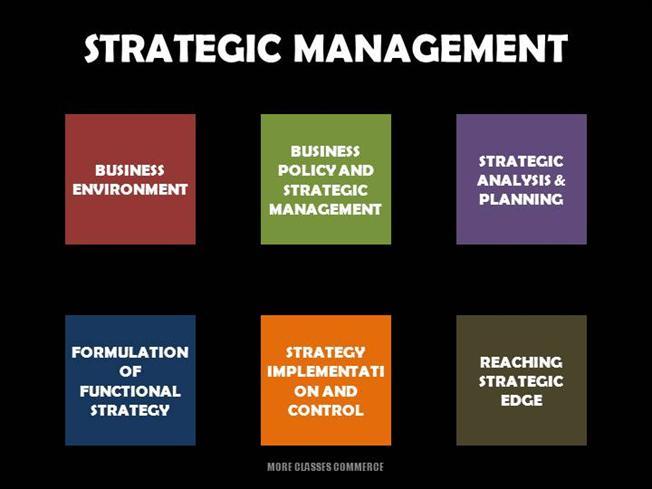 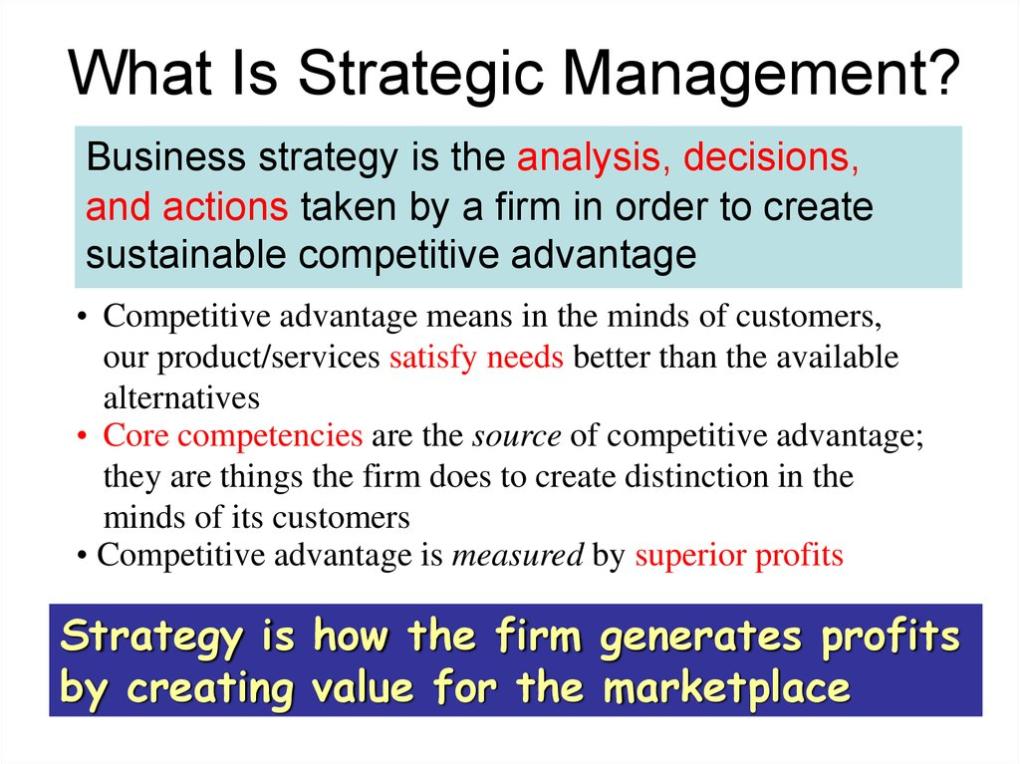 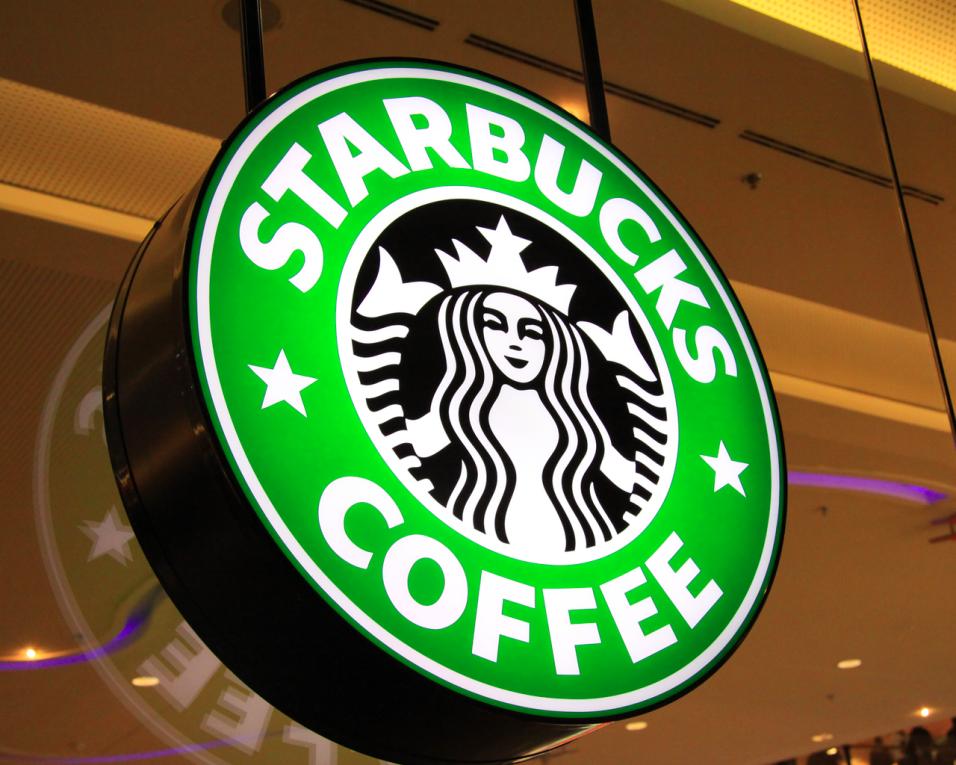 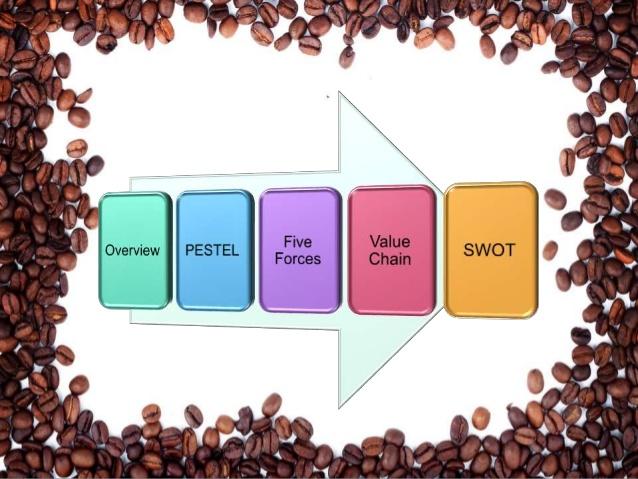 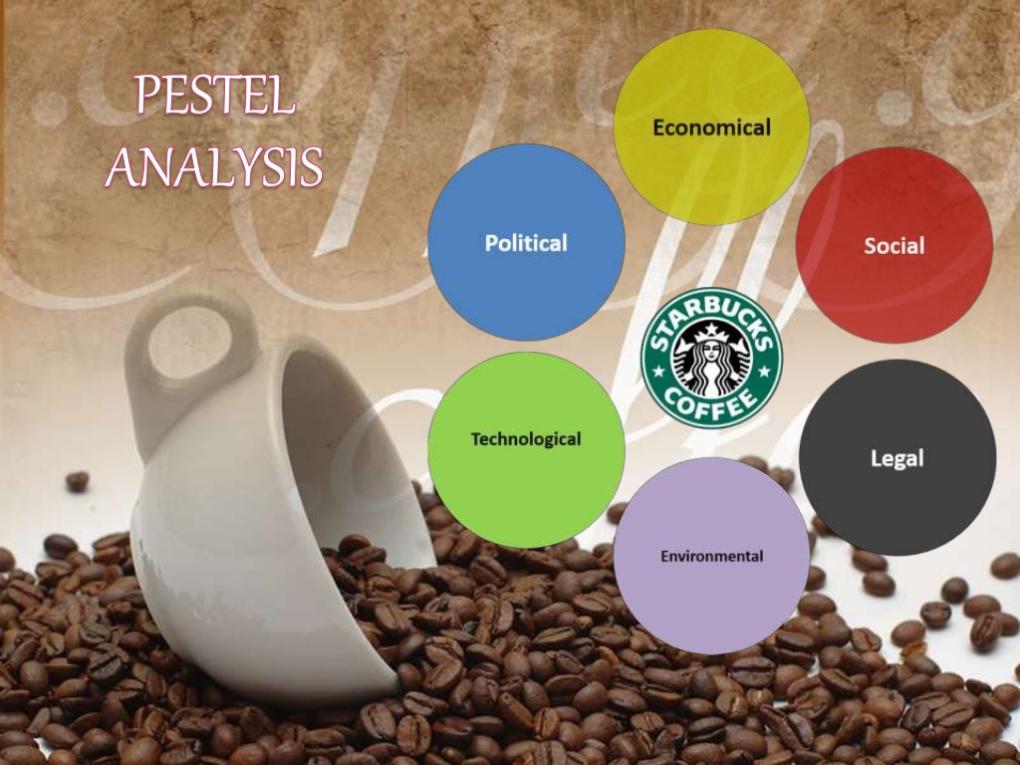 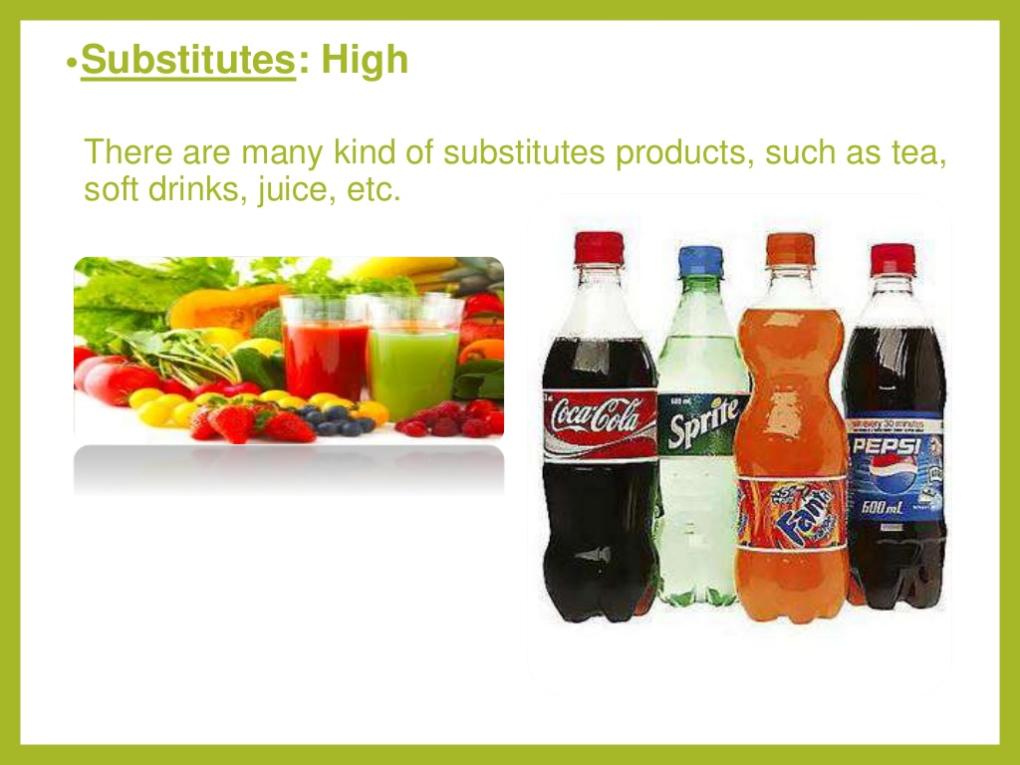 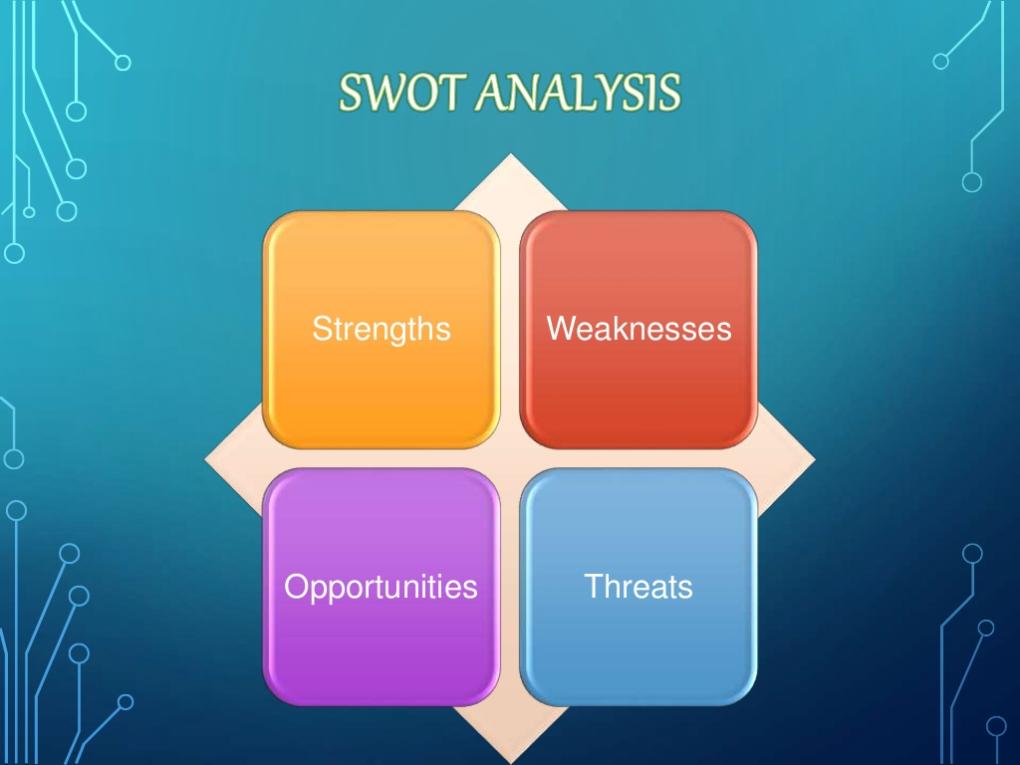 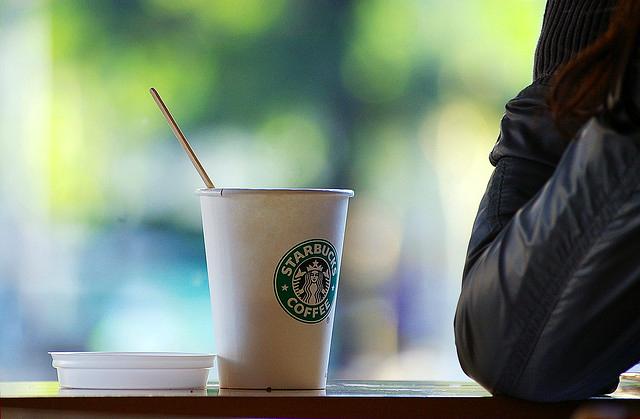 Starbucks wants to use the Internet of Things to improve business efficiency and the quality of their drinks.
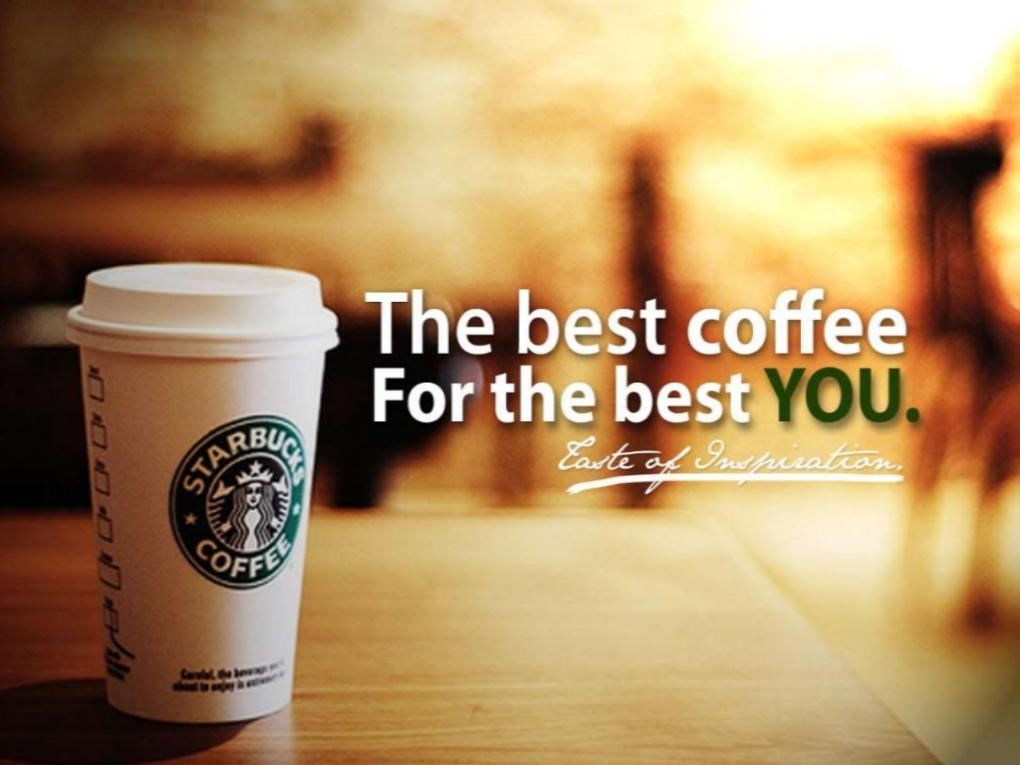 Starbucks system called CloverNet, track customer preferences, update recipes digitally and self-monitor performance so problems can be flagged up…
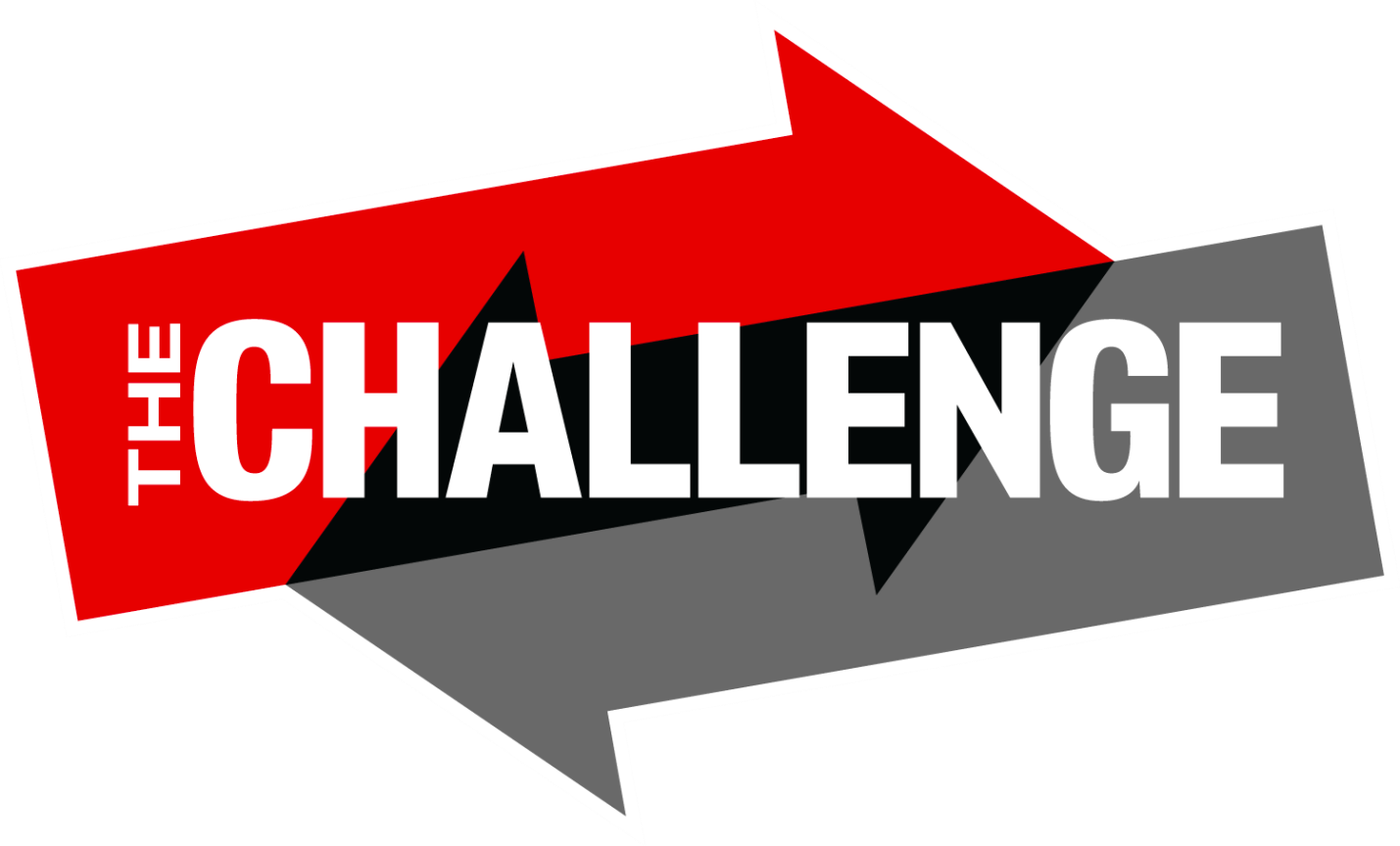 “The Internet of Things (IoT) is the point of connection between products and the results they deliver—it’s where products become software”
IoT is not a new business trend. It’s the new way of business.
As Benjamin Franklin once cautioned: “By failing to prepare, you are preparing to fail.”
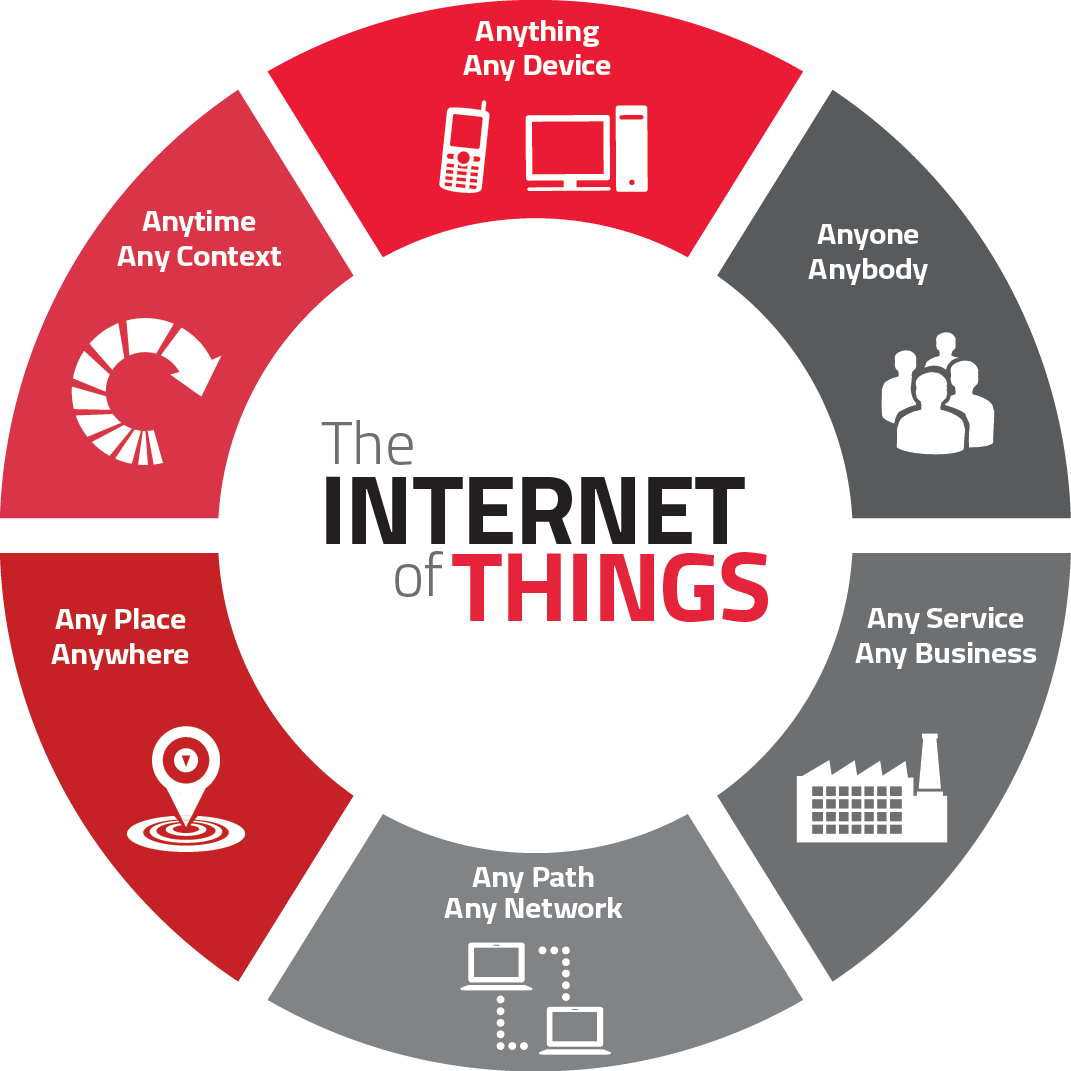 BUSINESSES must plan today for the emerging risks of tomorrow
Strategic management includes strategic planning, implementation and review/control of the strategy of an organization.
Gartner shortlisted the 10 most strategic IoT technologies and trends that will enable new revenue streams and business models, as well as new experiences and relationships:
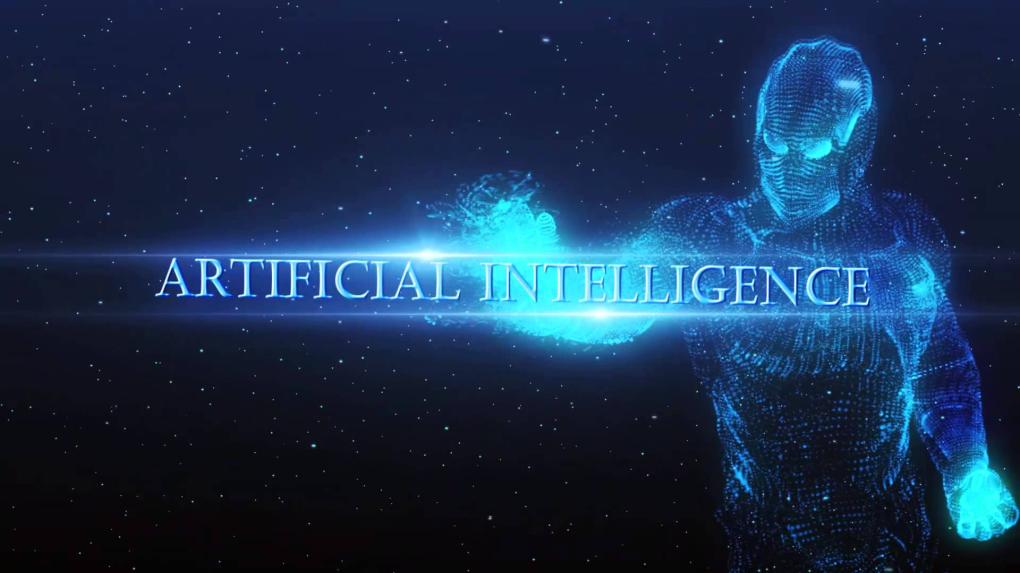 TREND NO. 1
STRATEGY:
…must build an organization with the tools and skills to exploit AI in their IoT strategy.
TREND NO. 2
Social, Legal & Ethical of IoT
STRATEGY
Organizations must, therefore, educate themselves and their staff in this area, and consider forming groups, such as ethics councils, to review corporate strategy. Managers should also consider having key algorithms and AI systems reviewed by external consultancies to identify potential bias.”
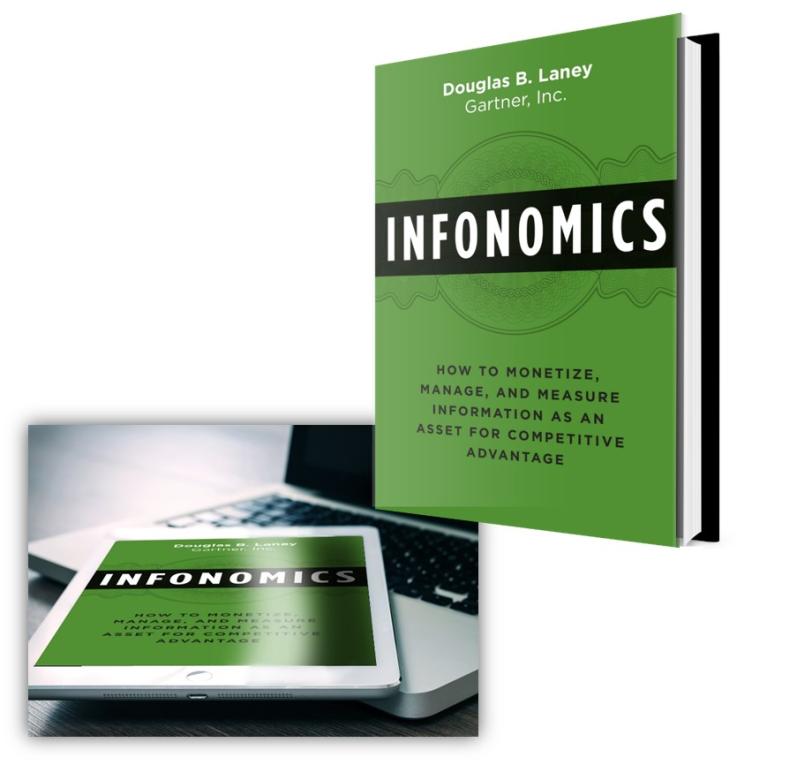 TREND NO. 3
& DATA BROKING
STRATEGY
…must educate their organizations on the risks and opportunities related to data broking in order to set the IT policies required in this area and to advise other parts of the organization.
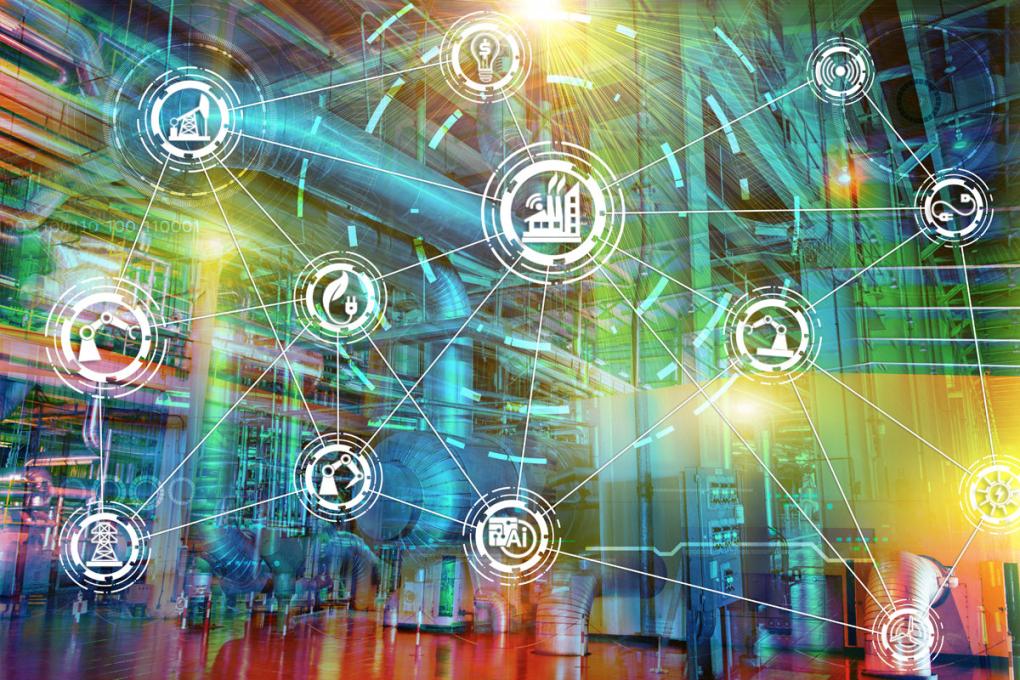 TREND NO. 4
The Shift from Intelligent Edge to Intelligent Mesh
STRATEGY
Organizations must prepare for mesh architectures’ impact on IT infrastructure, skills and sourcing.
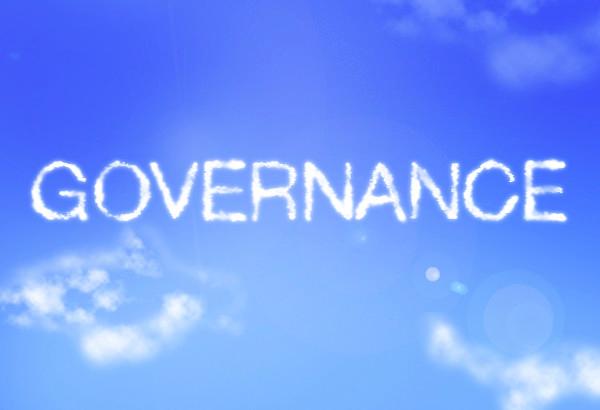 TREND No. 5
IoT
STRATEGY
Organization must take on the role of educating their organizations on governance issues and in some cases invest in staff and technologies to tackle governance.
TREND NO. 6
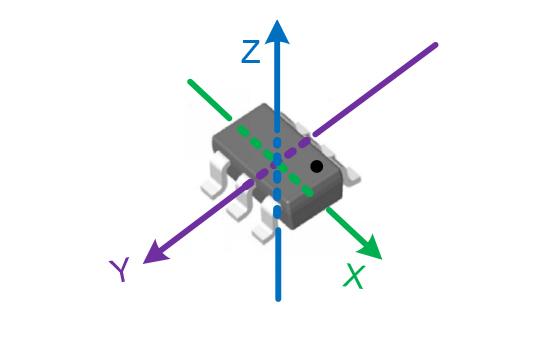 SENSOR INNOVATION
STRATEGY
Organizations should ensure their teams are monitoring sensor innovations to identify those that might assist new opportunities and business innovation.
TREND NO. 5
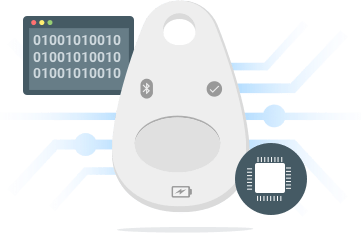 TRUSTED HARDWARE AND OPERATING SYSTEM
STRATEGY
Organizations are advised to collaborate with chief information security officers to ensure the right staff are involved in reviewing any decisions that involve purchasing IoT devices and embedded operating systems.”
TREND NO. 8
Novel IoT User Experiences
STRATEGY
Organizations’ UX designers will be required to use new technologies and adopt new perspectives if they want to create a superior UX that reduces friction, locks in users, and encourages usage and retention
TREND NO. 9
SELICON CHIP INNOVATION
STRATEGY
Organizations are advised to take note of this trend as silicon chips enabling functions such as embedded AI will in turn enable organizations to create highly innovative products and services.
TREND NO. 10
New Wireless Networking Technologies for IoT
STRATEGY
No single networking technology optimizes all of these and new IoT networking technologies will provide organizations with additional choice and flexibility. In particular they should explore 5G, the forthcoming generation of low earth orbit satellites, and backscatter networks.
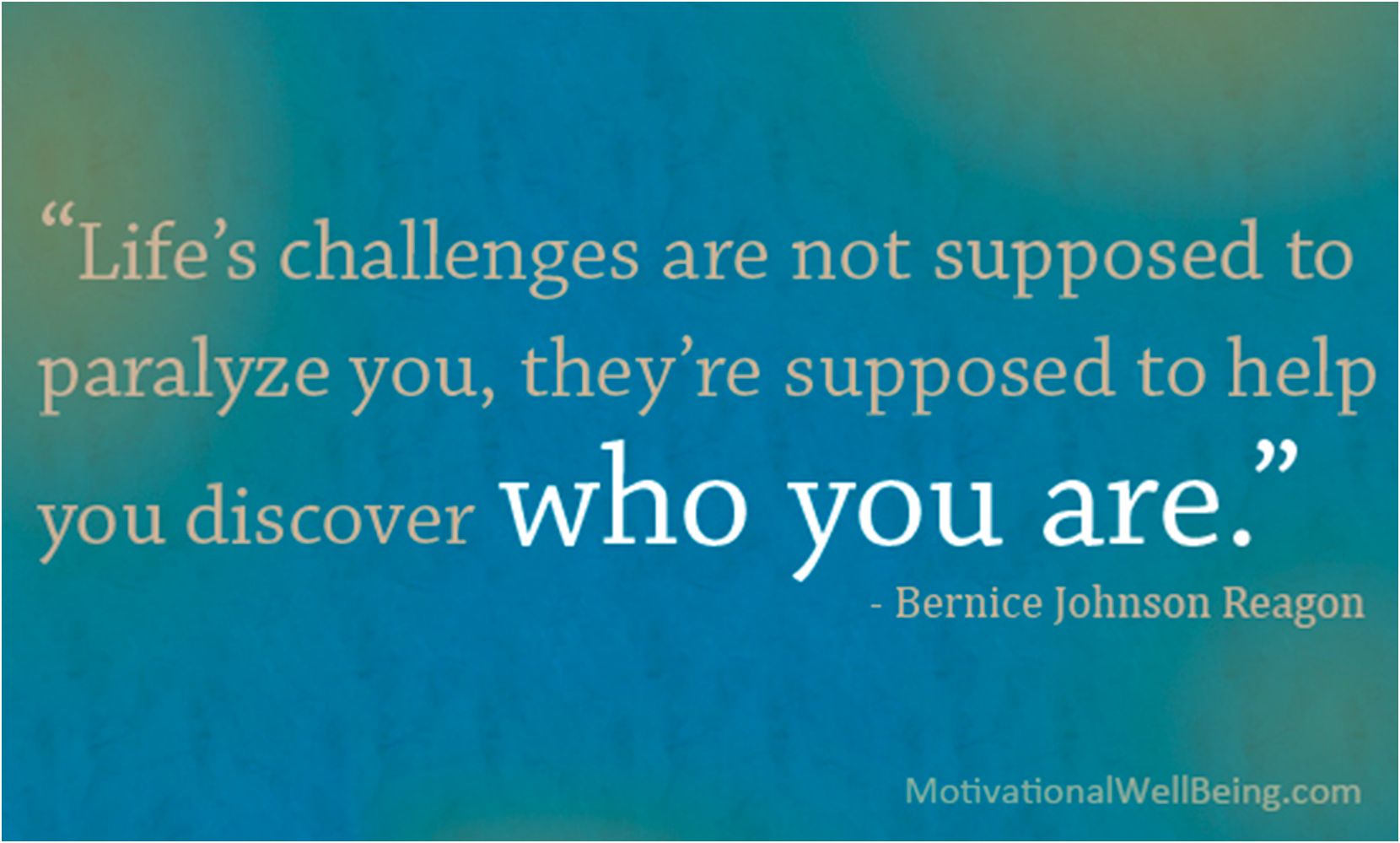